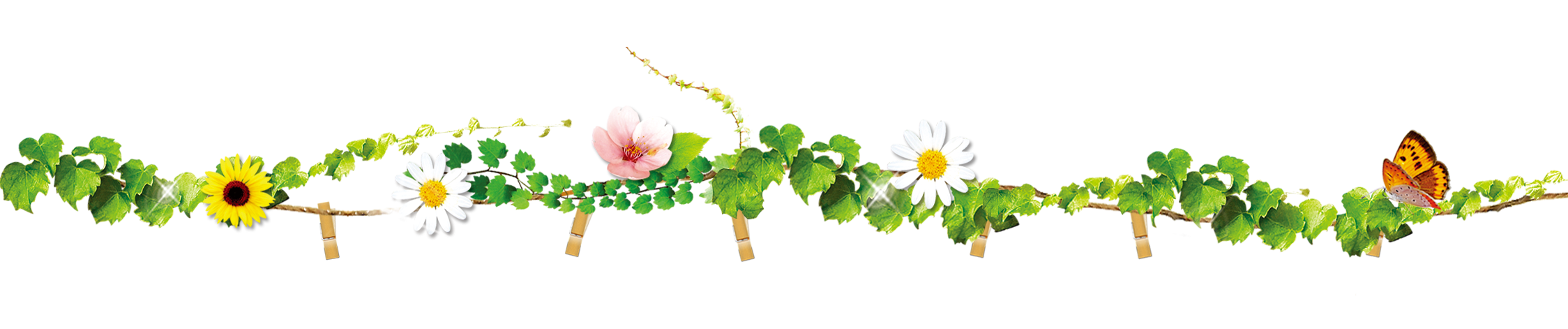 CHÀO MỪNG CÁC EM 
CÙNG ĐẾN VỚI TIẾT HỌC HÔM NAY!
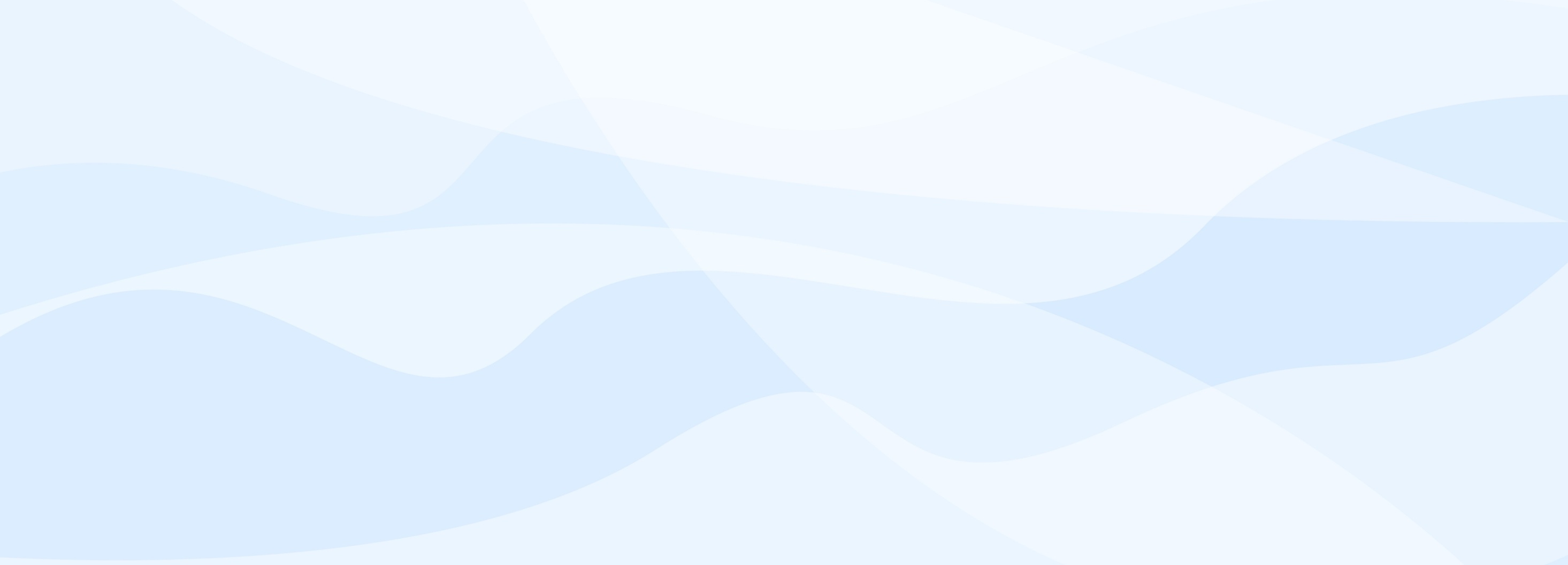 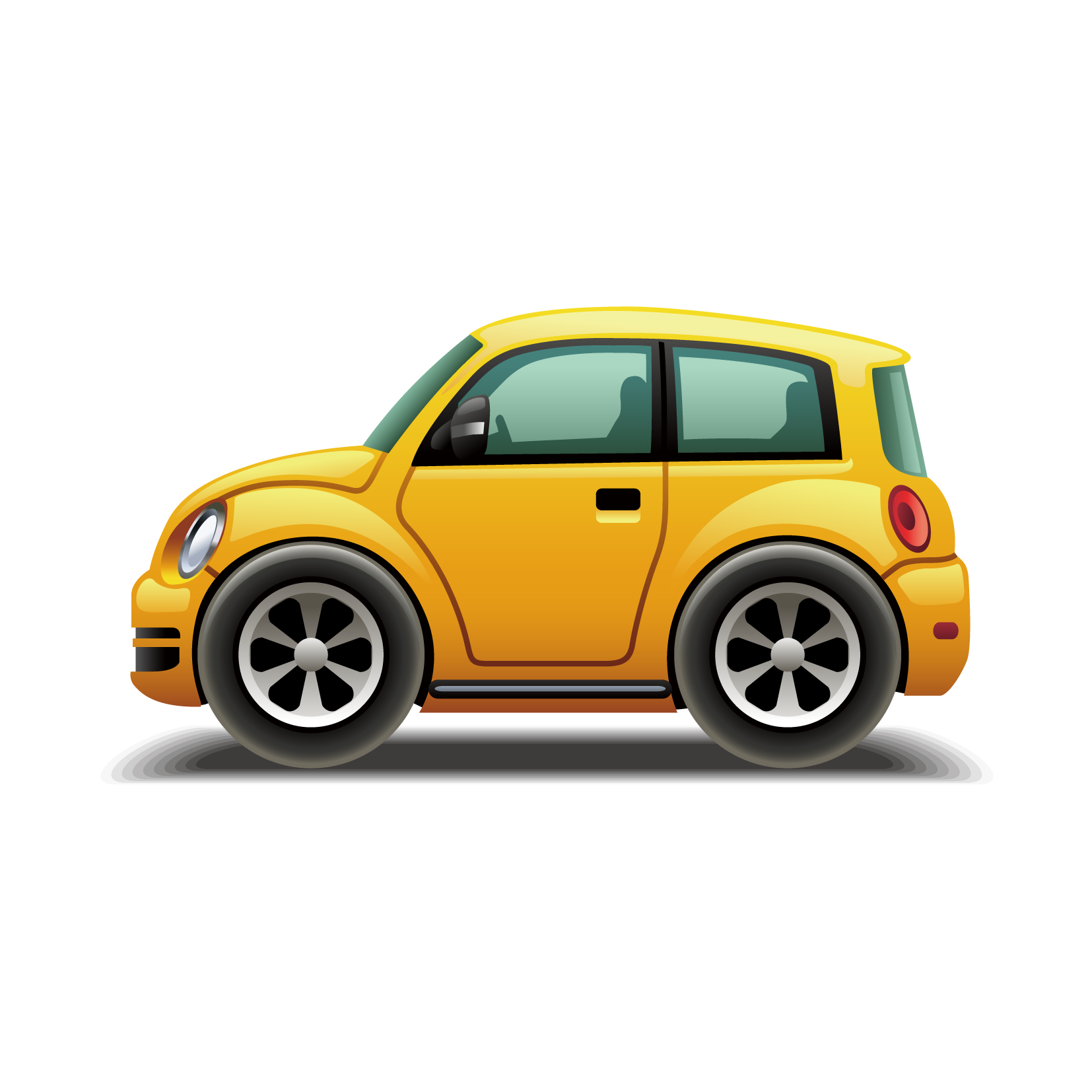 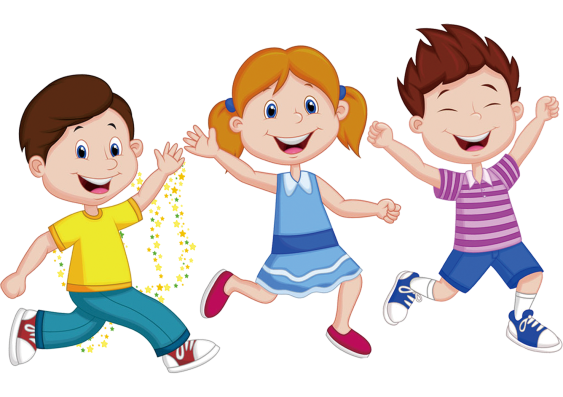 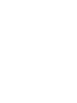 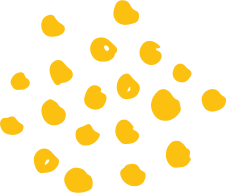 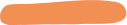 TRÒ CHƠI “ TRUYỀN ĐIỆN
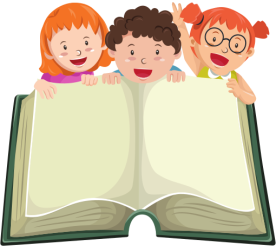 Tính nhẩm và đọc nhanh kết quả phép tính sau:
4 + 5
5 + 6
6 + 2
7 + 3
5 + 5
6 + 4
= 10
= 9
= 11
= 10
= 10
= 8
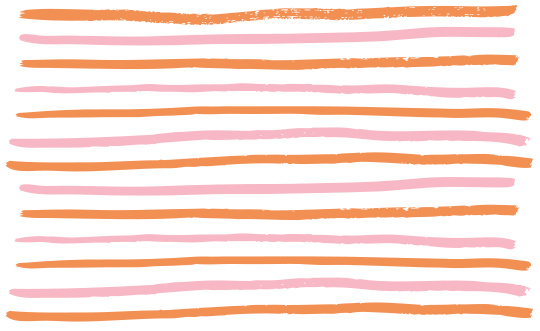 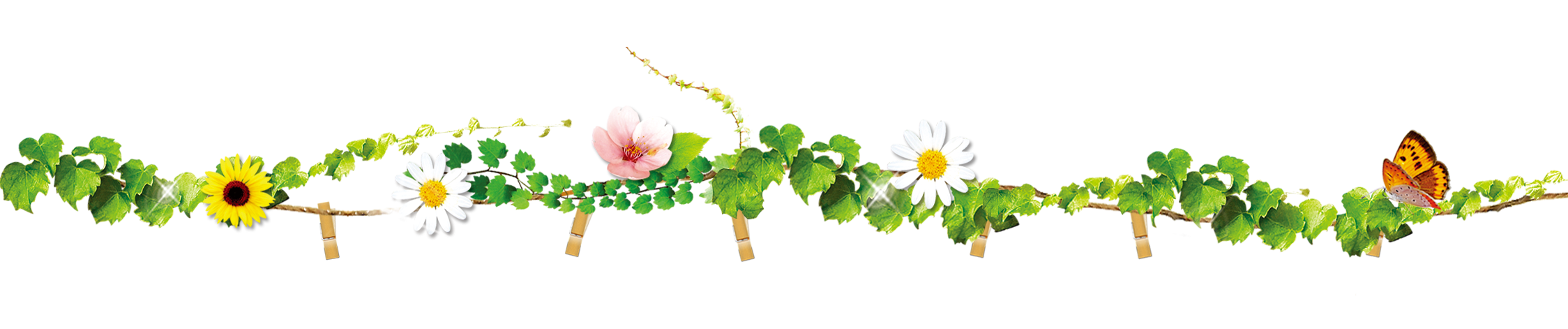 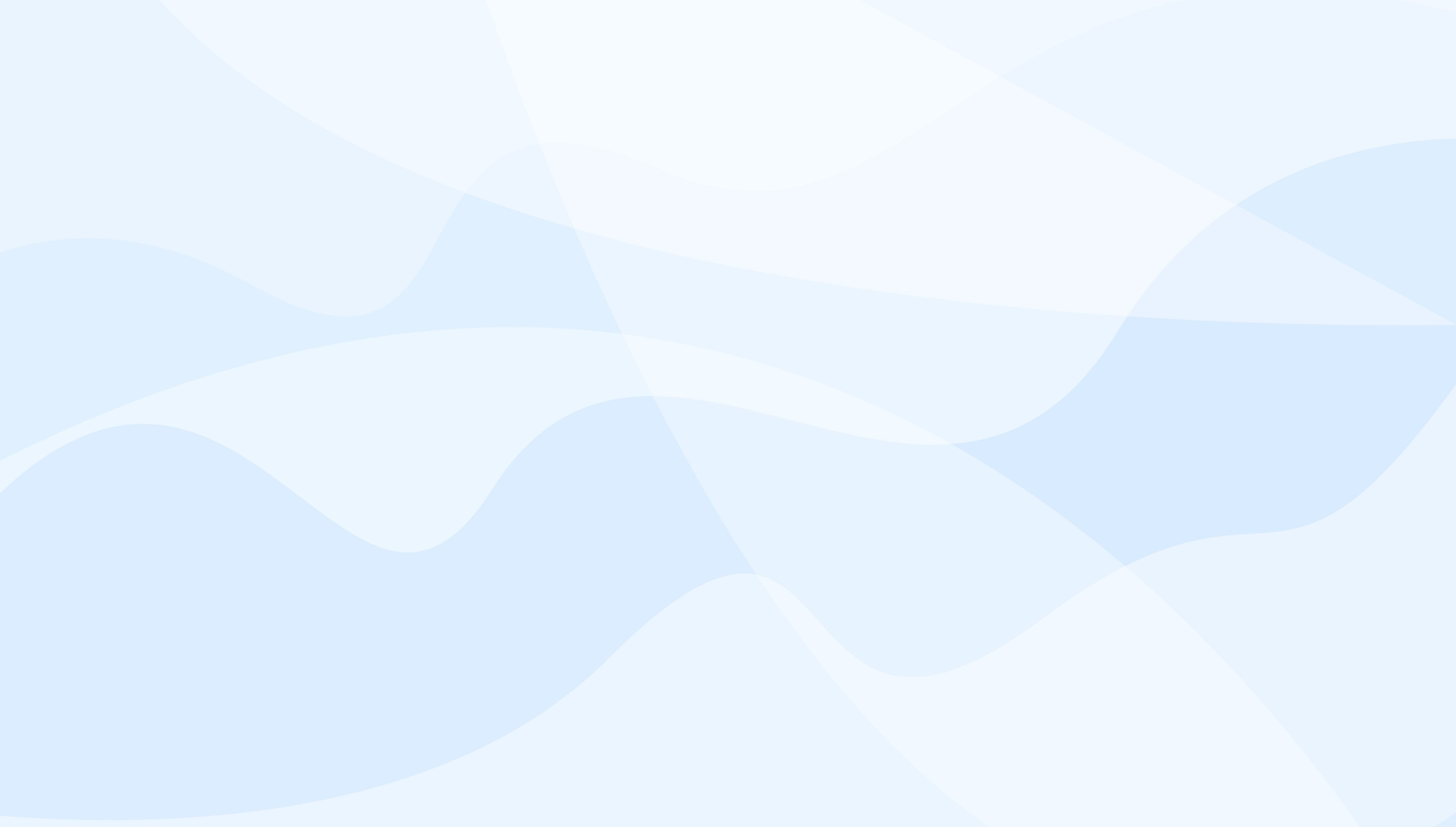 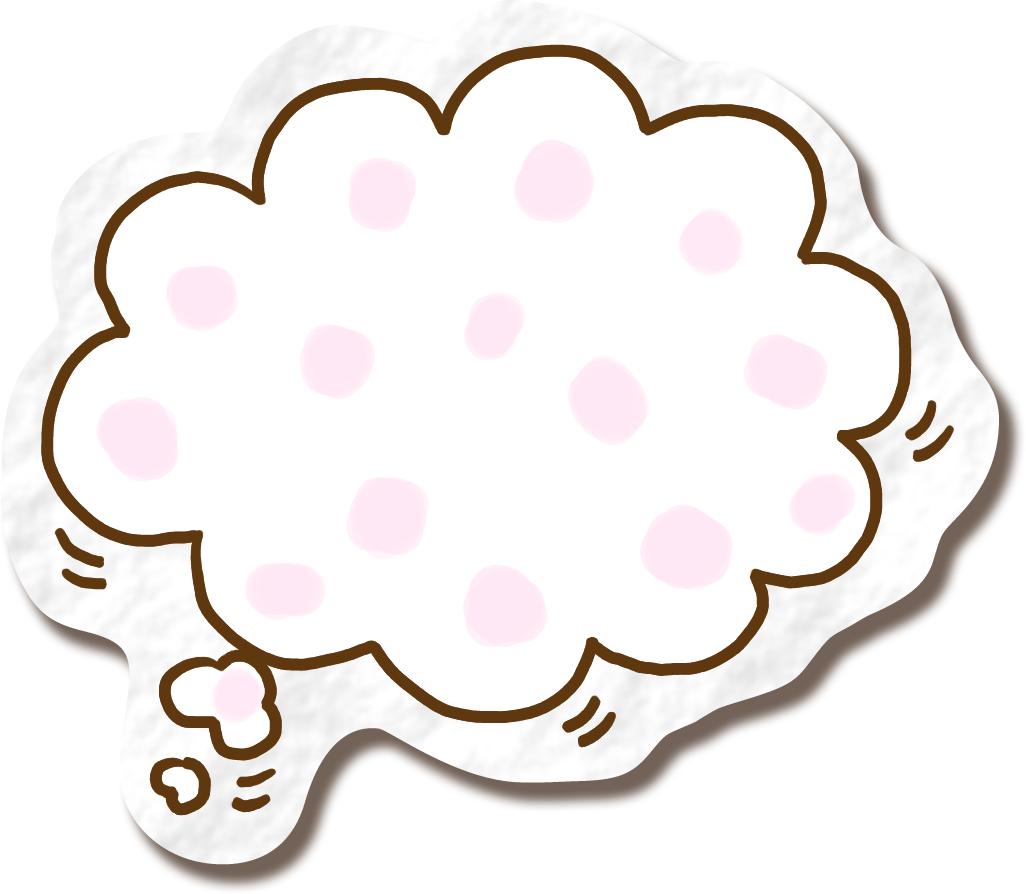 BÀI 79: PHÉP CỘNG (KHÔNG NHỚ) TRONG PHẠM VI 1000
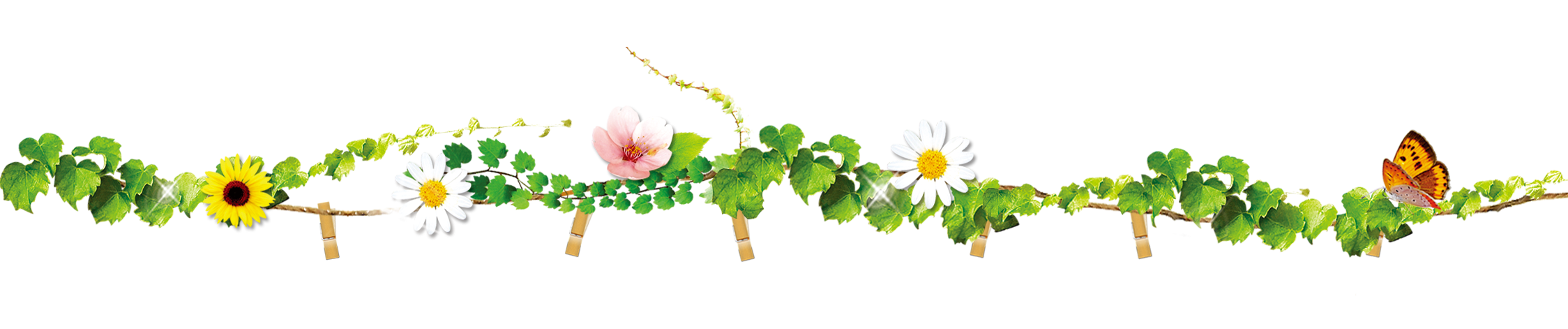 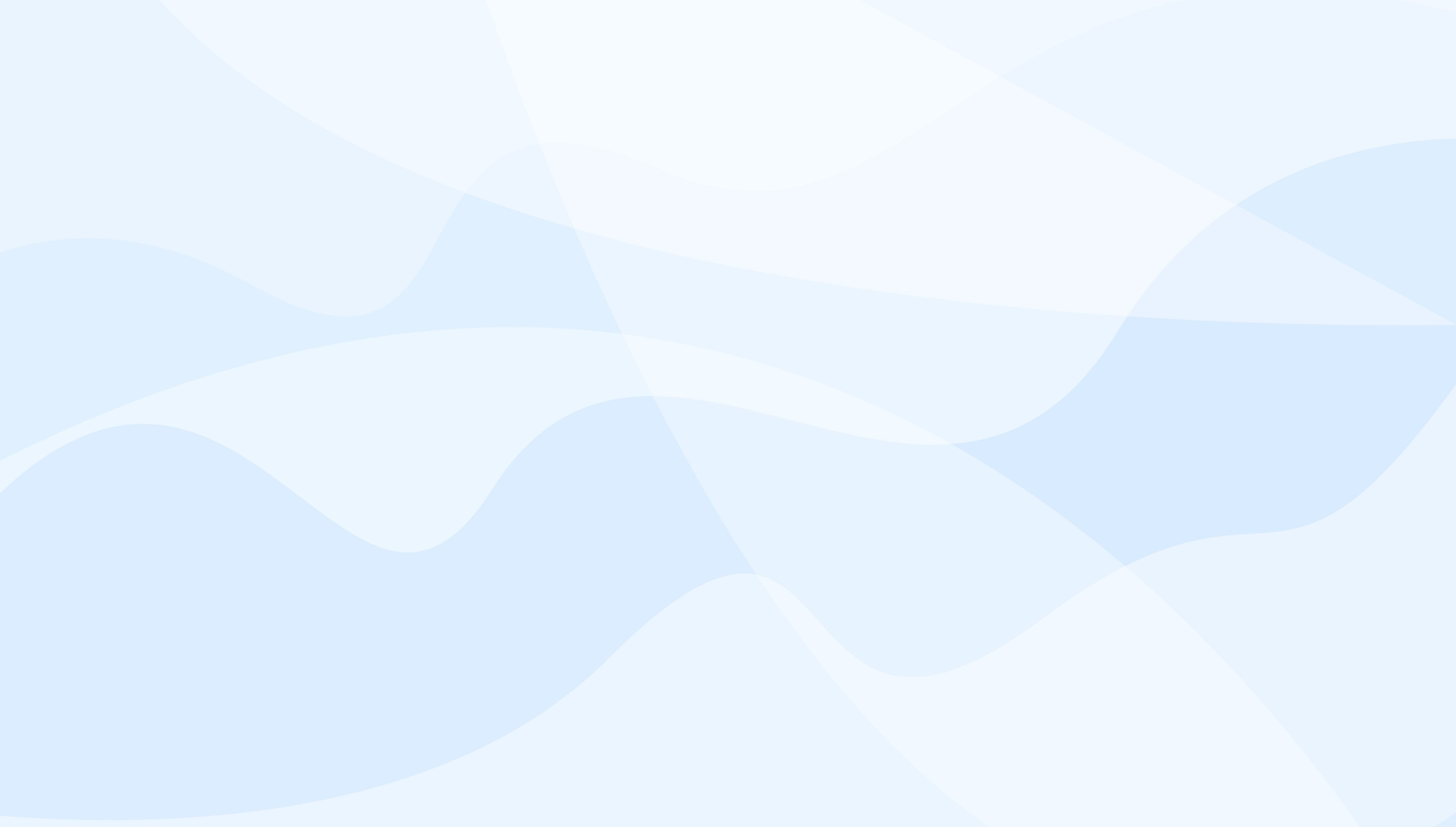 NỘI DUNG BÀI HỌC
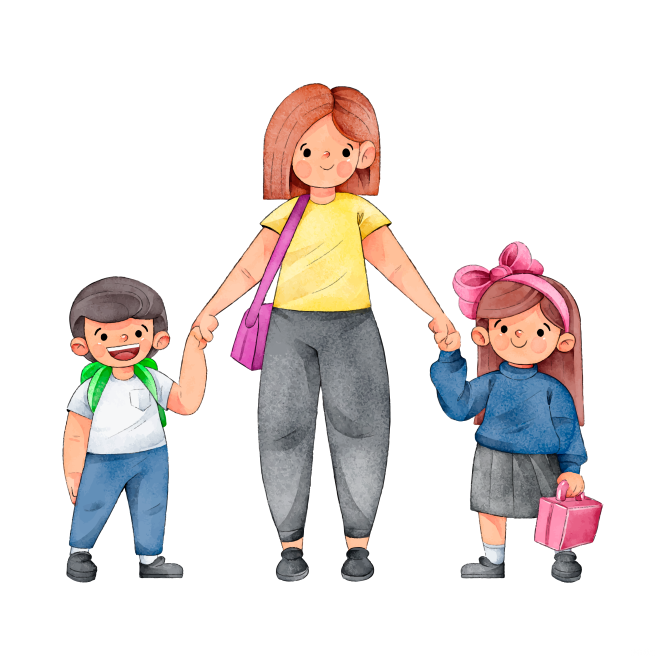 1. Thực hiện phép cộng (không nhớ) trong phạm vi 1000
2. Luyện tập
3. Vận dụng
1. Thực hiện phép cộng (không nhớ) trong phạm vi 1000
Quan sát tranh và cho biết bức tranh vẽ gì?
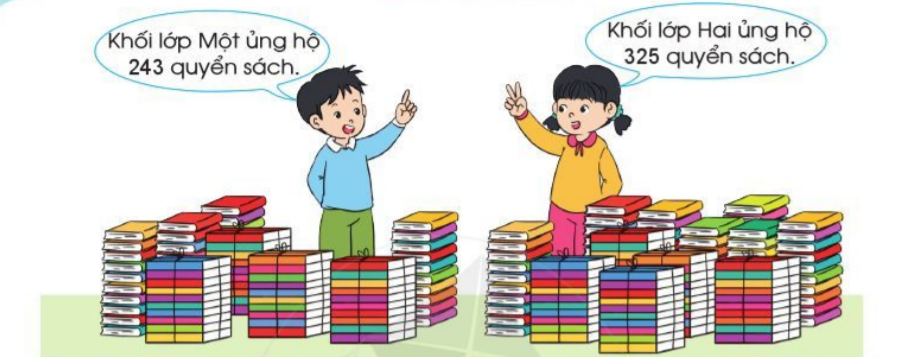 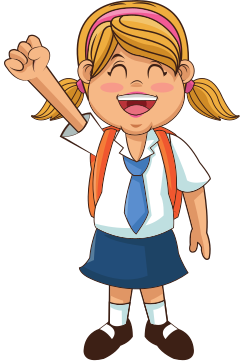 Bức tranh vẽ hai bạn học sinh và các chồng sách quyên góp
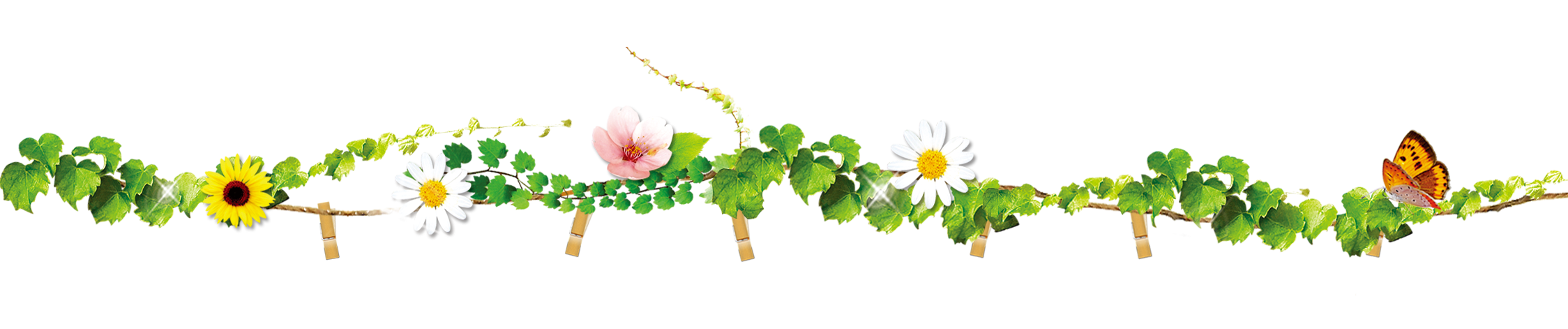 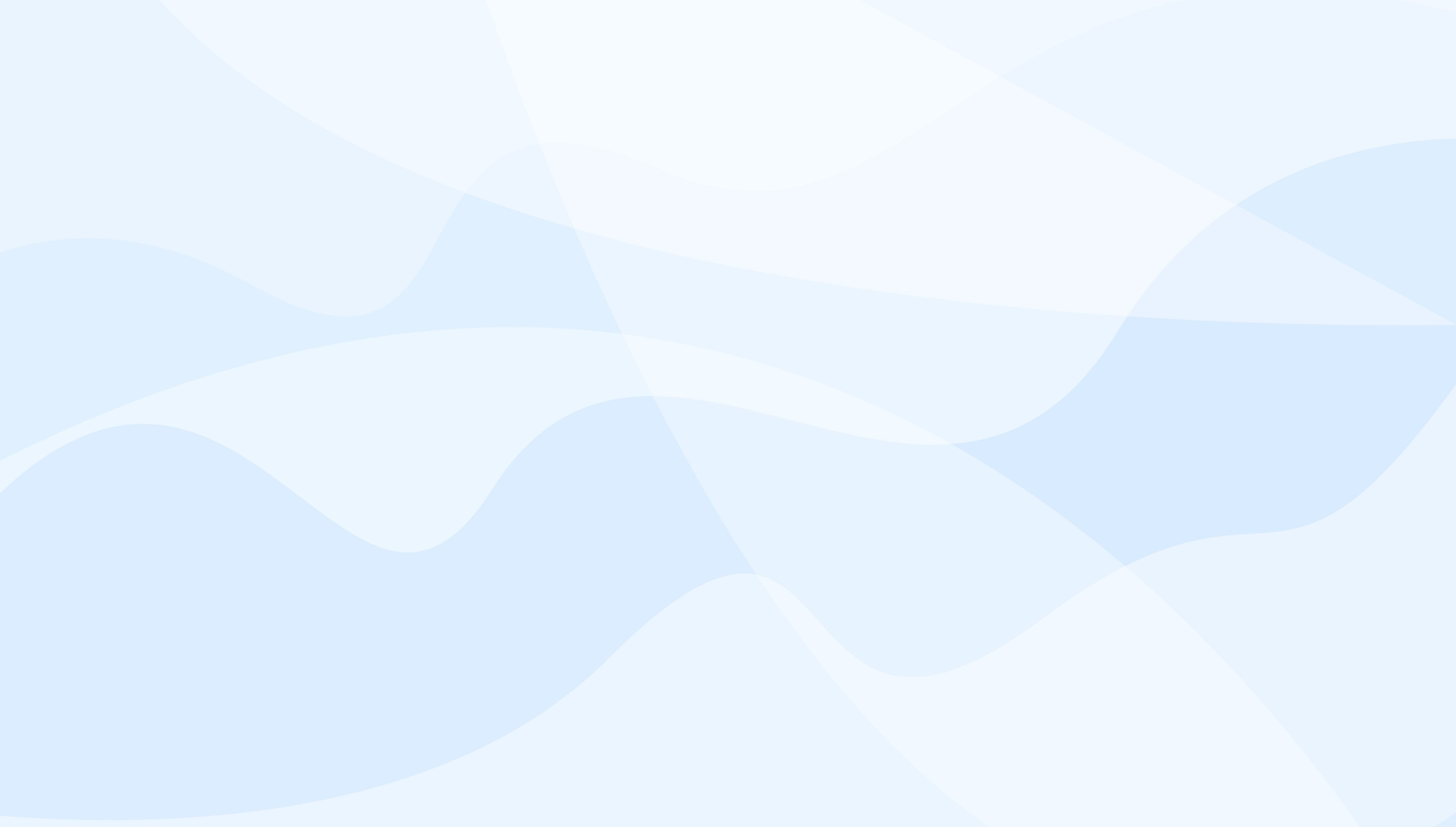 1. Thực hiện phép cộng (không nhớ) trong phạm vi 1000
243 + 325 = ?
Thảo luận cách đặt tính và tính:
2 4 3
2 4 3
243
2 4 3
Hướng dẫn cách tính
3 2 5
3 2 5
3 2 5
325
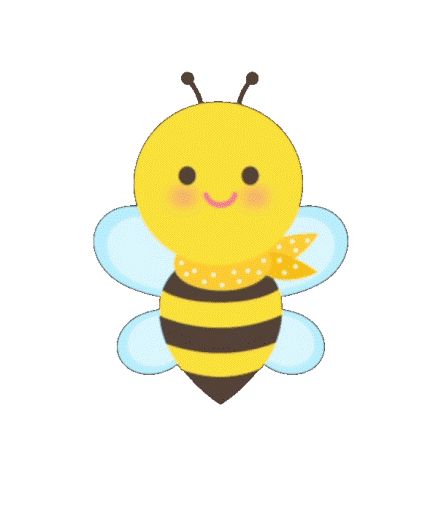 Vậy: 243 + 325 = 568
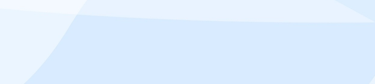 2 cộng 3 bằng 5 viết 5
3 cộng 5 bằng 8 viết 8
4 cộng 2 bằng 6 viết 6
Đặt tính
5 6 8
6 8
8
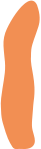 1. Thực hiện phép cộng (không nhớ) trong phạm vi 1000
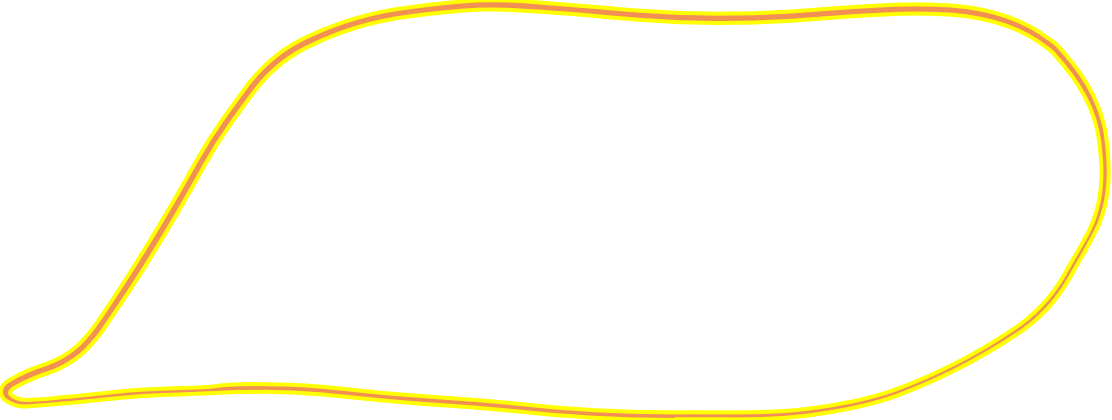 Các bước thực hiện tính cộng không nhớ trong phạm vi 1000
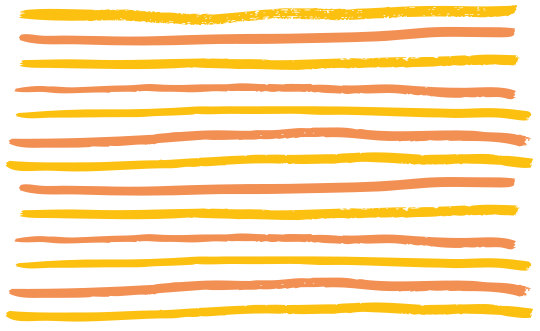 Đặt tính.
Thực hiện tính từ phải sang trái:
Cộng đơn vị với đơn vị.
 Cộng chục với chục.
Cộng trăm với trăm.
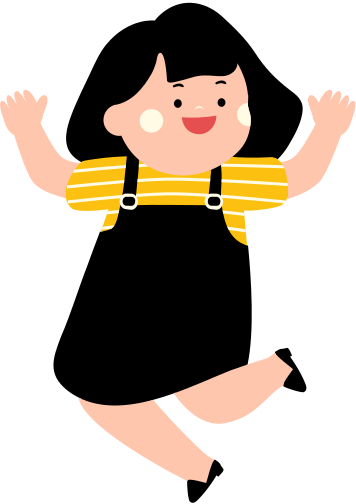 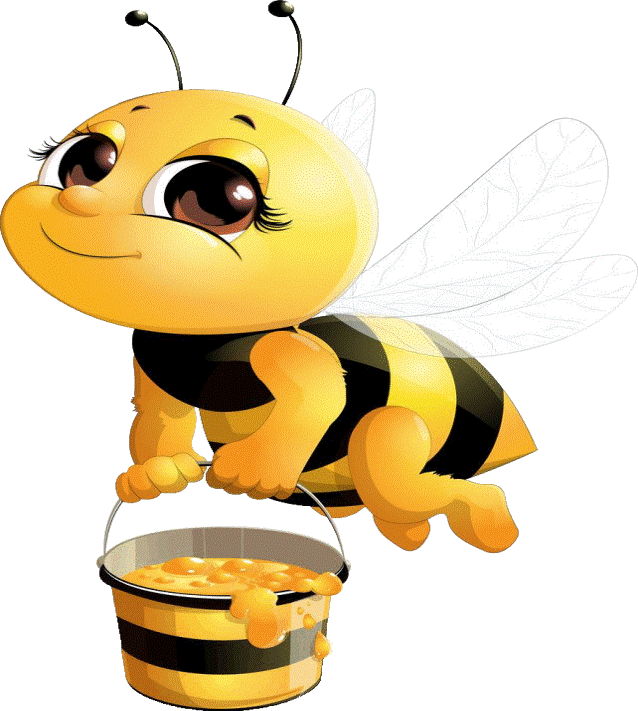 LUYỆN TẬP
Bài 1. Tính
623
208
417
759
+
+
+
+
322
241
111
200
449
945
?
?
959
?
?
528
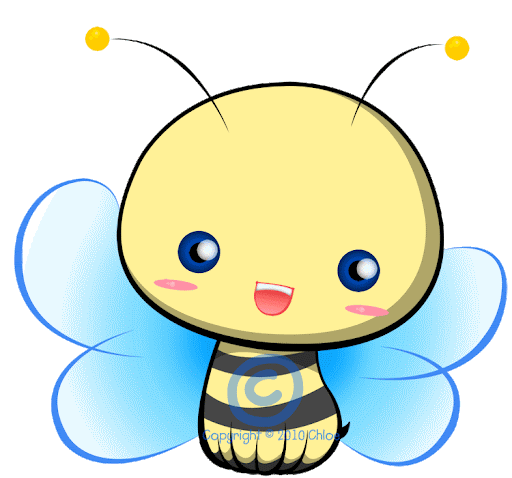 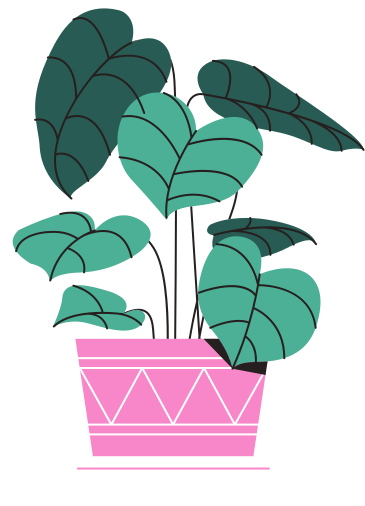 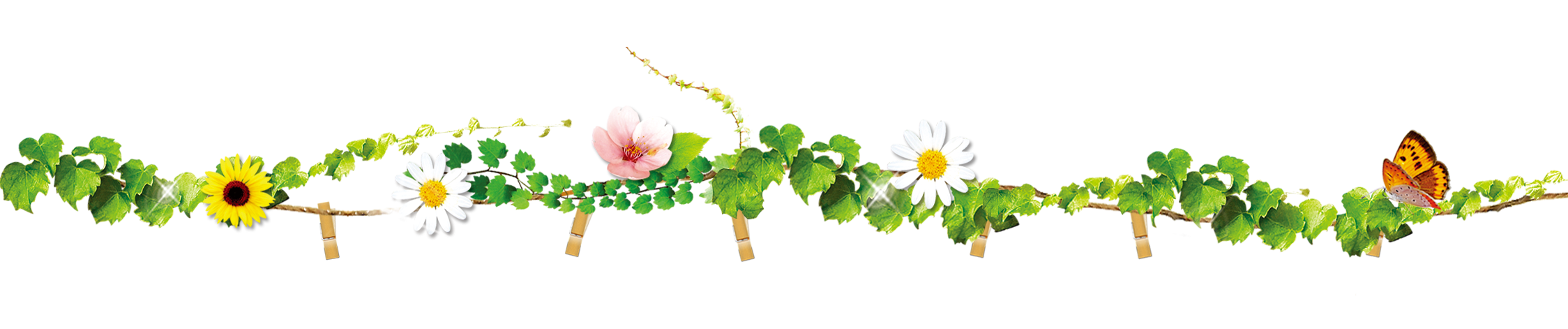 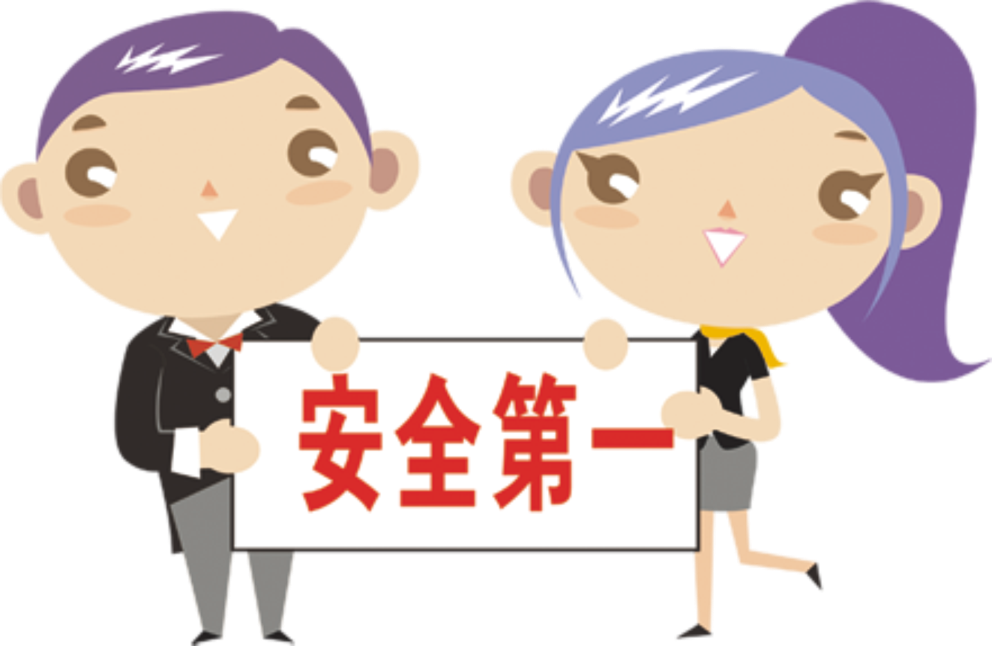 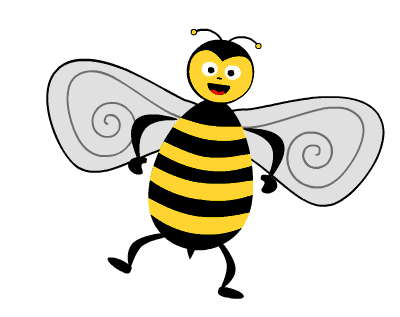 LUYỆN TẬP
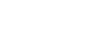 Bài 2. Đặt tính rồi tính
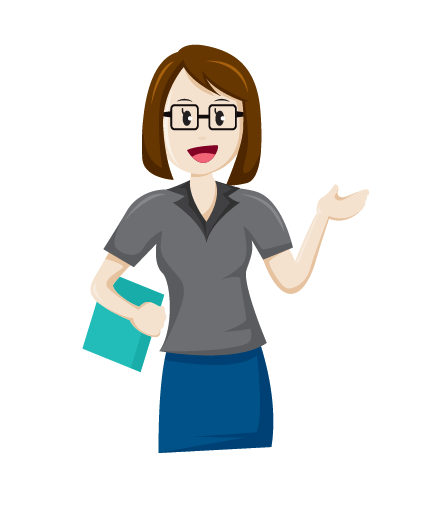 153 + 426           582 + 207            450 + 125                 666 + 300
153
582
666
450
+
+
+
+
426
207
300
125
966
579
789
575
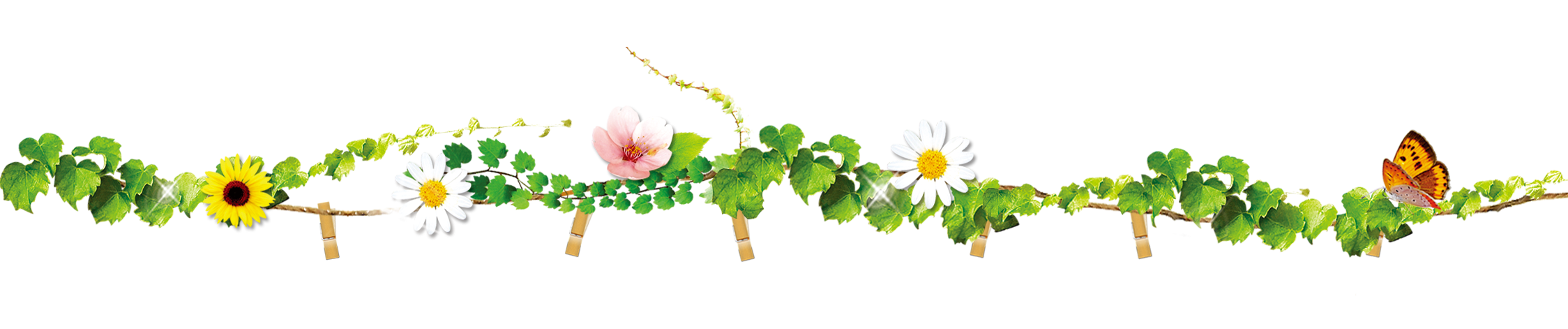 LUYỆN TẬP
Bài 3. Tính (theo mẫu)
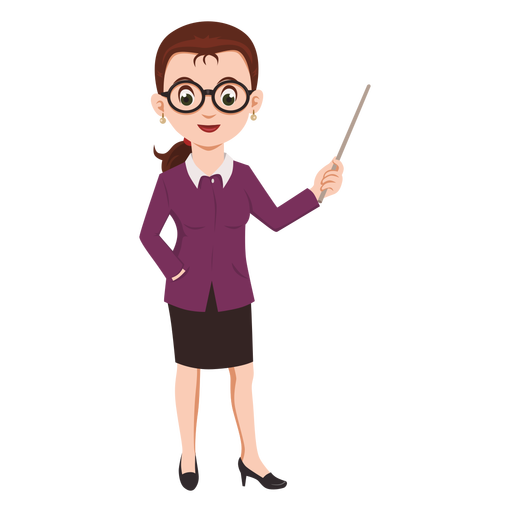 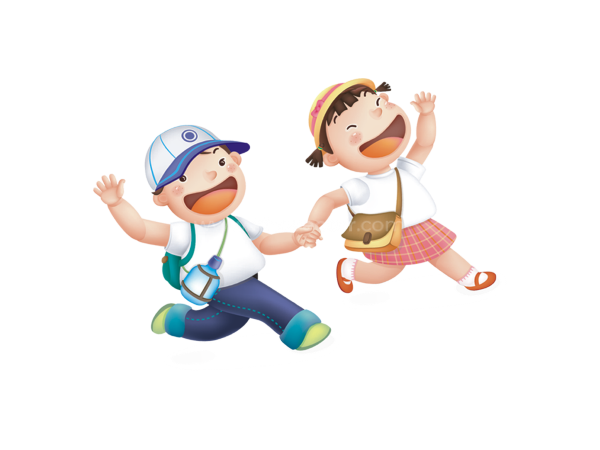 Mẫu:
4 cộng 5 bằng 9 , viết 9
2 cộng 3 bằng 5, viết 5
Hạ 1, viết 1
582
+
207
9
1
5
Vậy 124 + 35 =  159
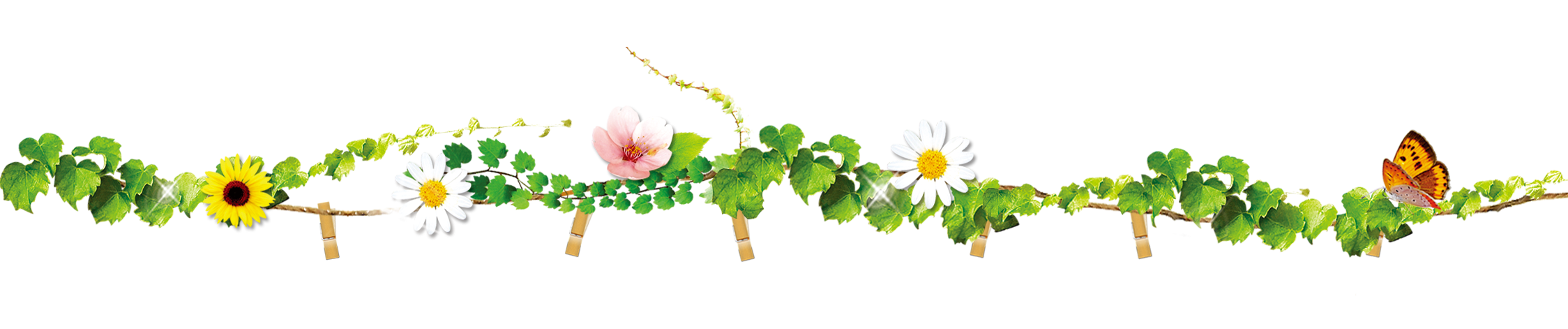 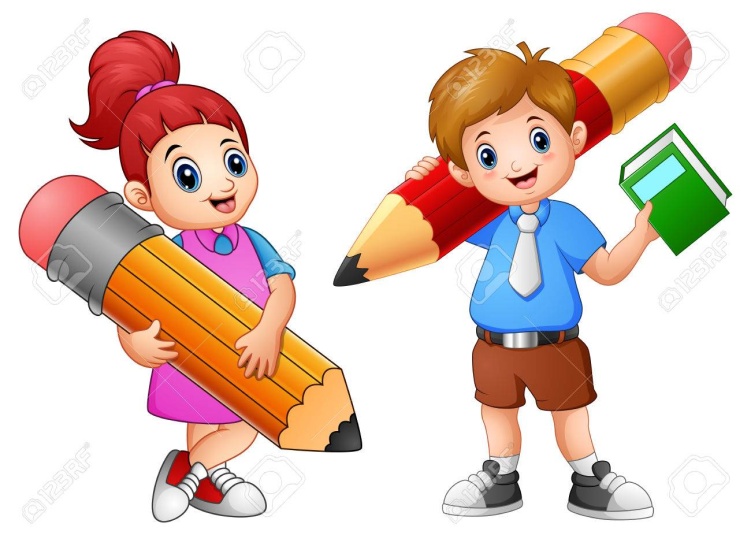 LUYỆN TẬP
Bài 3. Tính (theo mẫu)
452
304
644
326
+
+
+
+
37
72
30
61
489
?
?
376
?
674
387
?
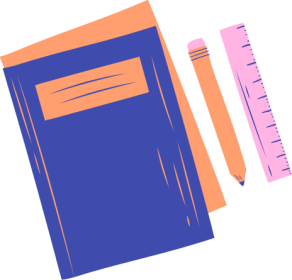 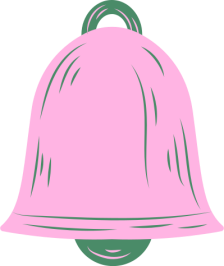 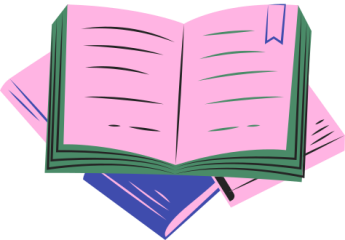 LUYỆN TẬP
Bài 4. Tính (theo mẫu)
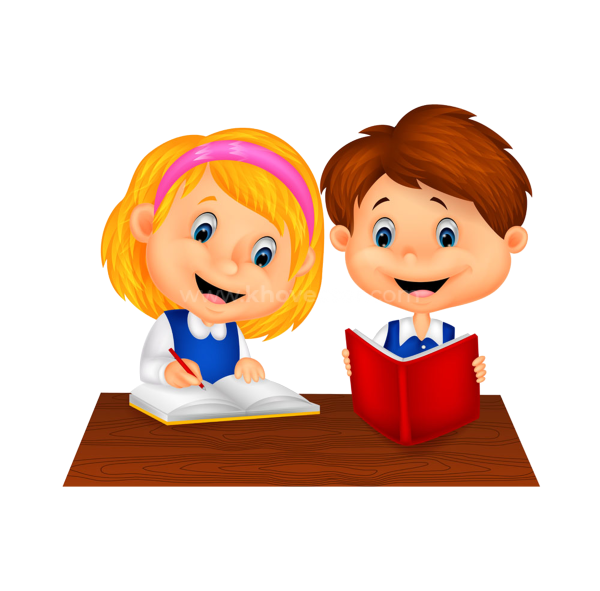 Mẫu:
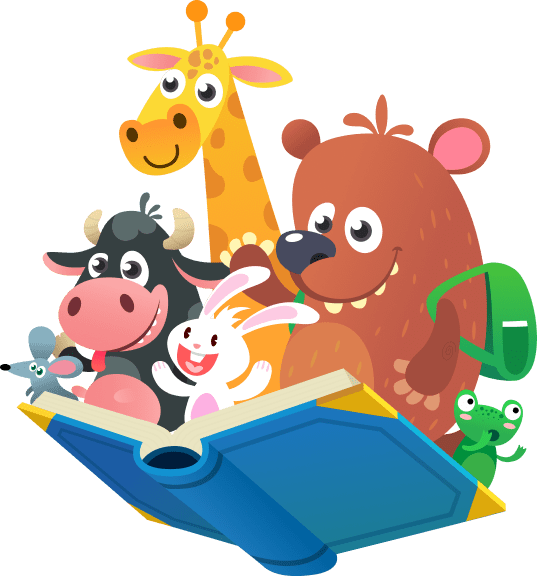 1 cộng 4 bằng 5, viết 5
Hạ 6, viết 6
Hạ 2, viết 2
261
+
4
5
2
6
Vậy 261 + 4 = 265
204
327
173
671
+
+
+
+
2
3
31
4
358
175
?
?
207
?
675
?
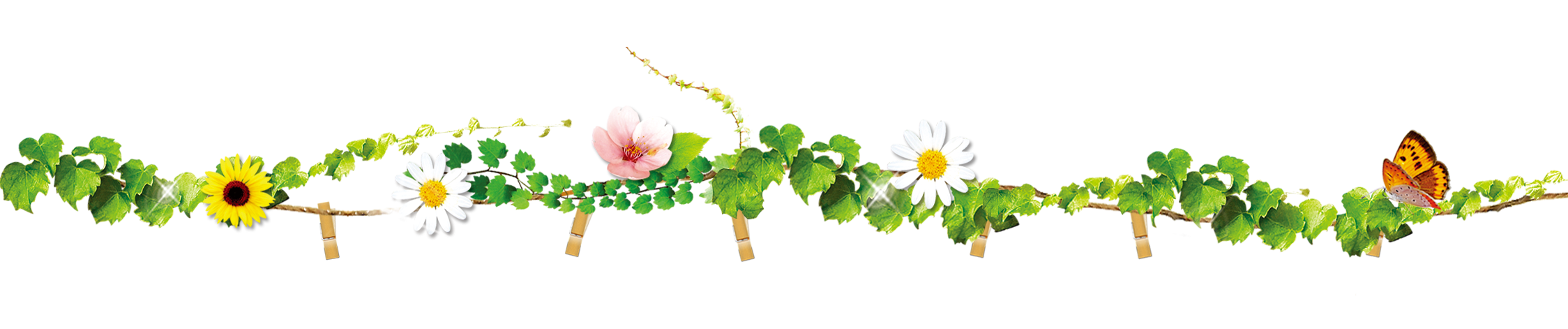 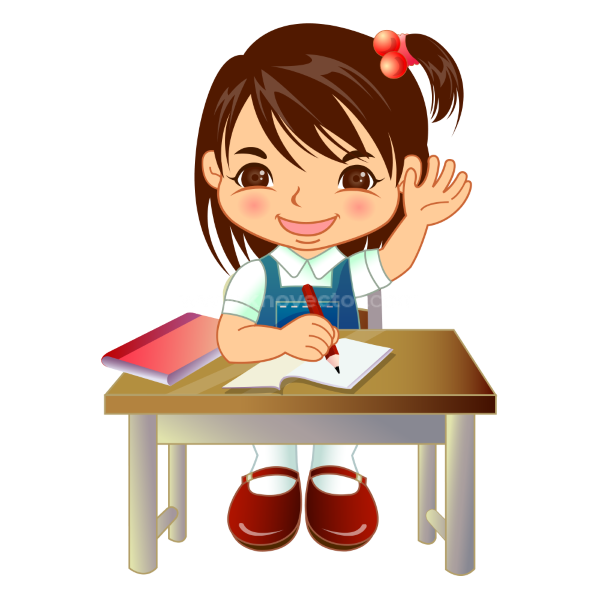 LUYỆN TẬP
Bài 5. Đặt tính rồi tính
803 + 55             246 + 31            510 + 9          694 + 4
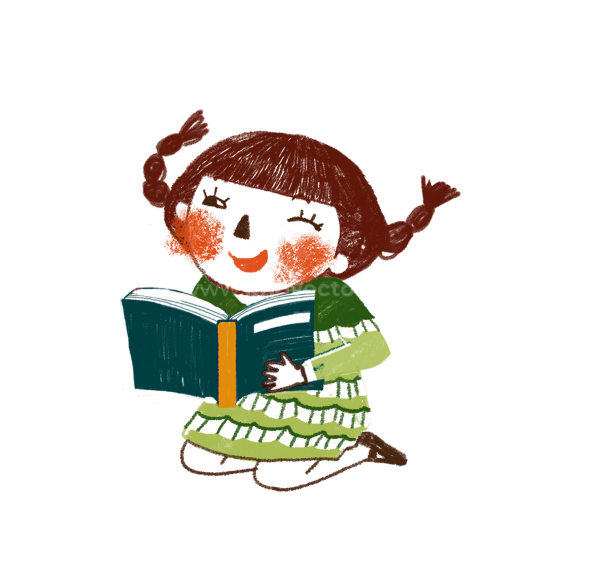 246
803
510
694
+
+
+
+
31
55
4
9
277
858
698
519
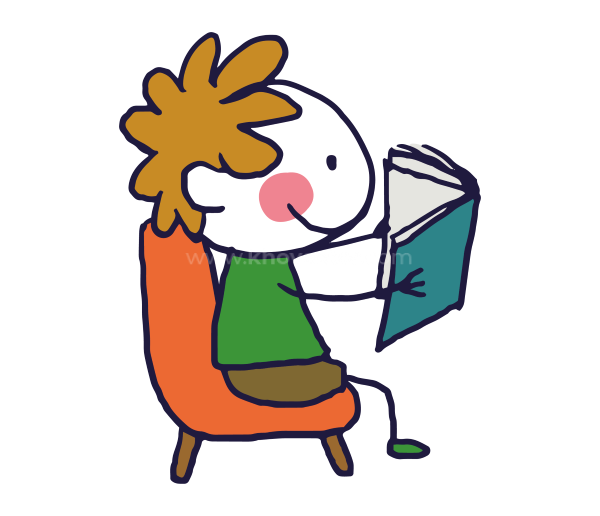 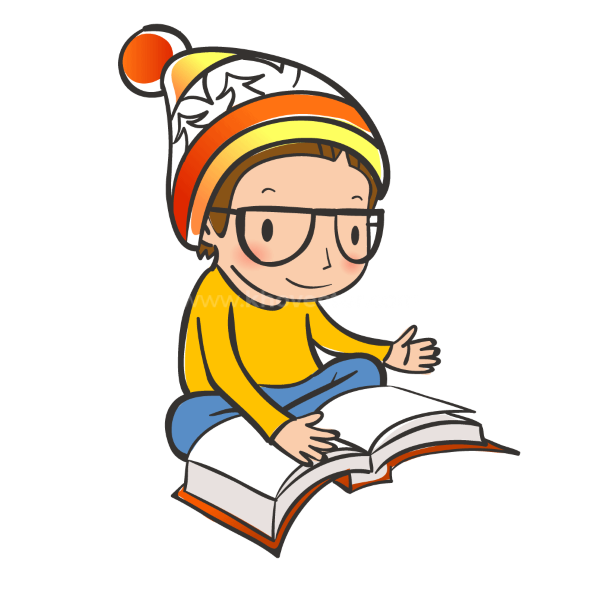 LUYỆN TẬP
Bài 5. Lớp 2A và lớp 2B cùng sưu tầm các bức ảnh về động vật trong sách đỏ Việt Nam. Lớp 2A sưu tầm được 145 bức ảnh, lớp 2B sưu tầm được 154 bức ảnh. Hỏi hai lớp sưu tầm được tất cả bao nhiêu bức ảnh?
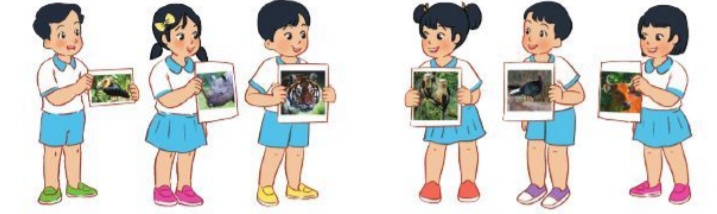 Bài giải
Cả hai lớp sưu tầm được số bức ảnh là:
	145 + 154 = 199 (bức ảnh)
	         Đáp số: 199 bức ảnh
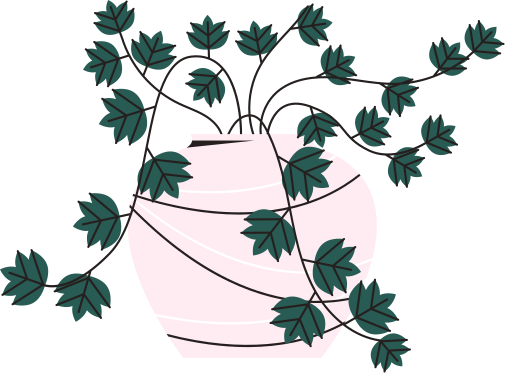 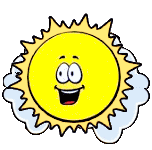 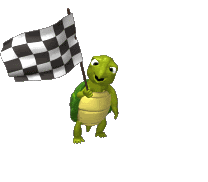 CHÚC MỪNG ĐỘI BẠN CỌP
CHÚC MỪNG ĐỘI BẠN THỎ
5
5
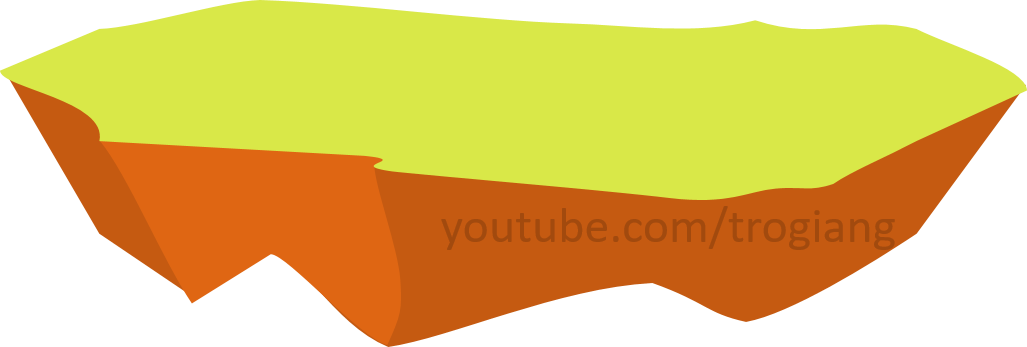 4
4
3
3
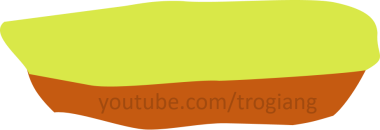 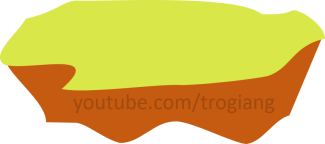 AI LÊN CAO HƠN
2
2
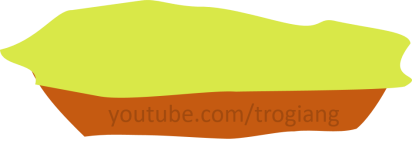 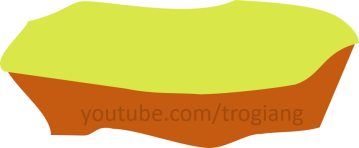 1
1
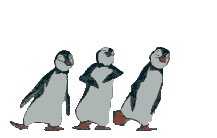 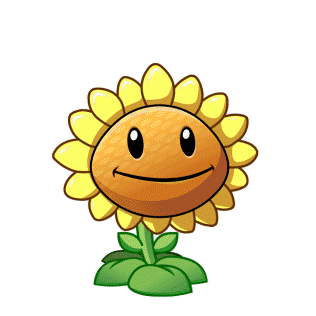 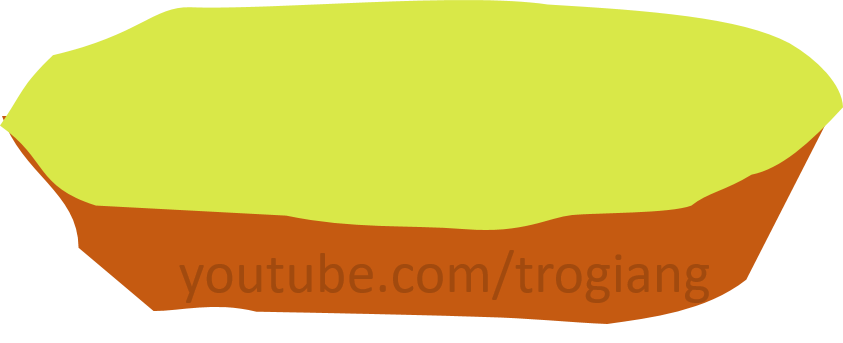 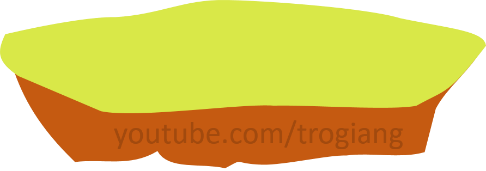 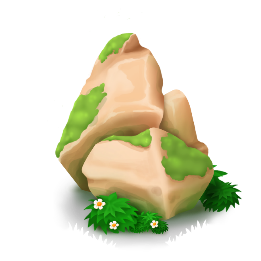 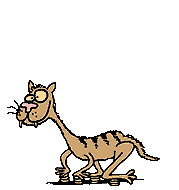 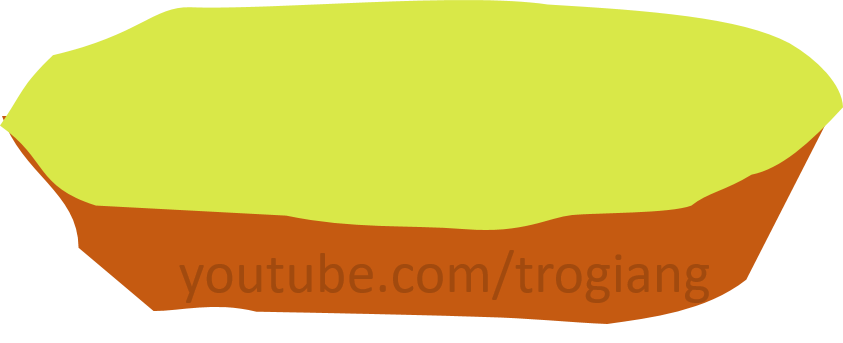 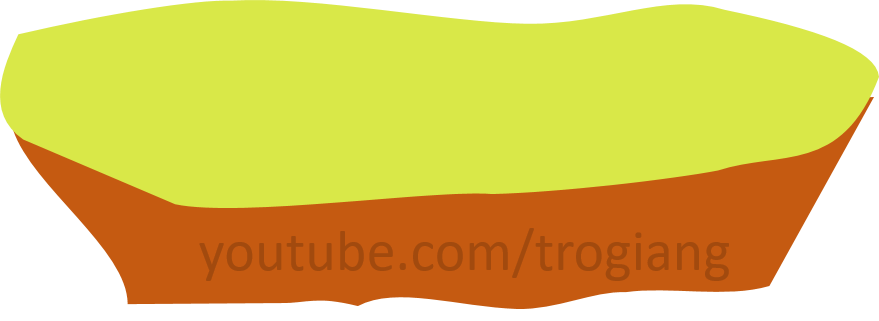 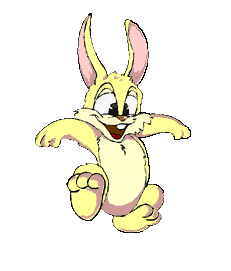 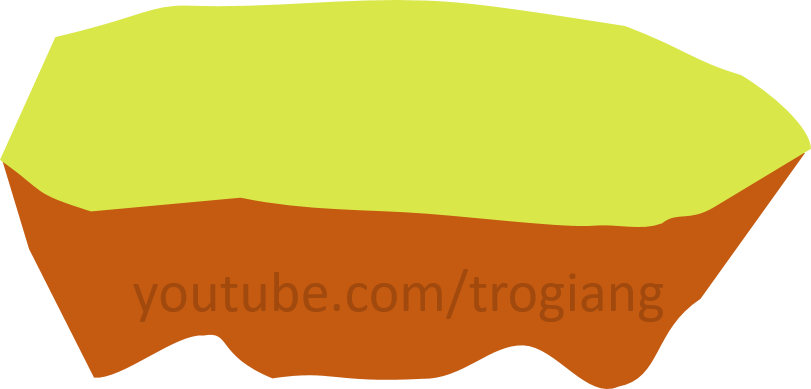 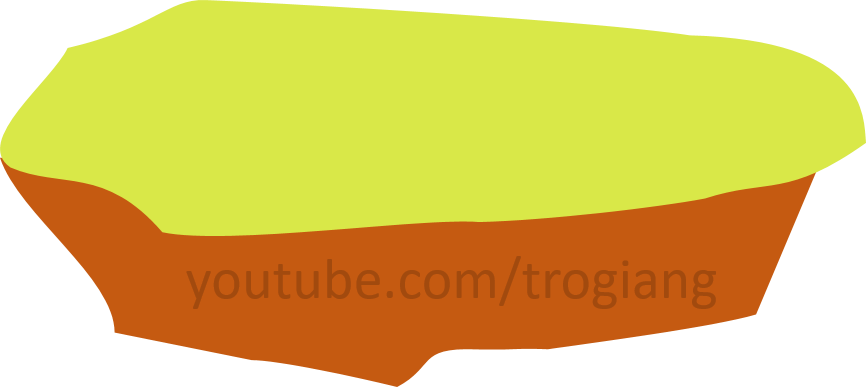 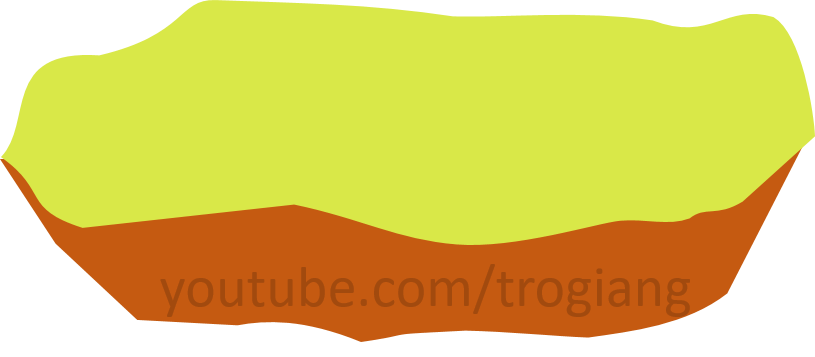 240
+
31
…..
240
+
31
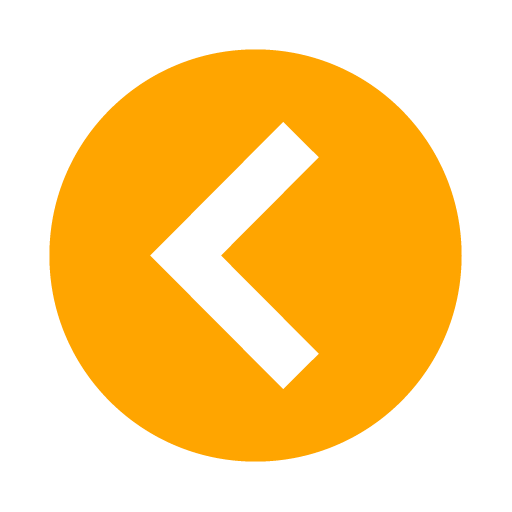 271
120 + 20 = …?...
120 + 20 = 140
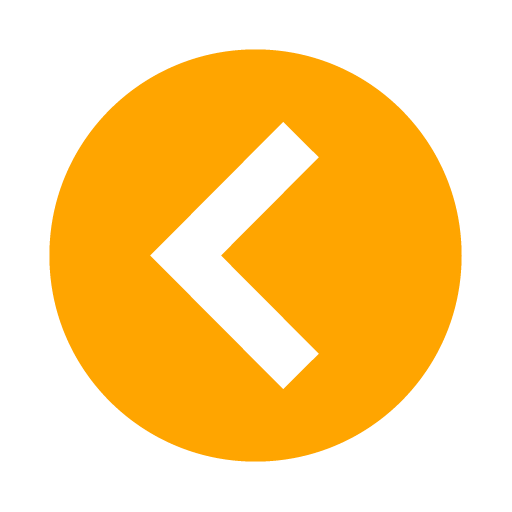 340 + 40 = …?...
340 + 40 = 380
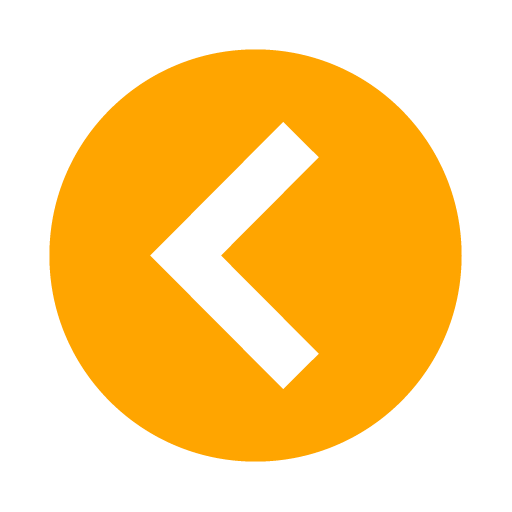 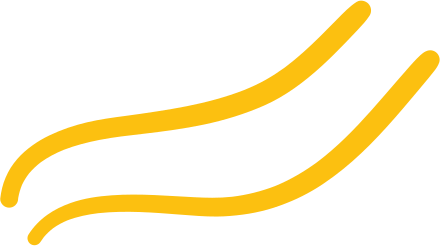 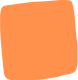 HƯỚNG DẪN VỀ NHÀ
Ôn tập bài đã học
Làm bài tập trong SBT
Chuẩn bị bài mới
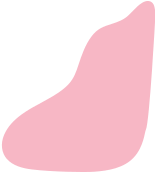 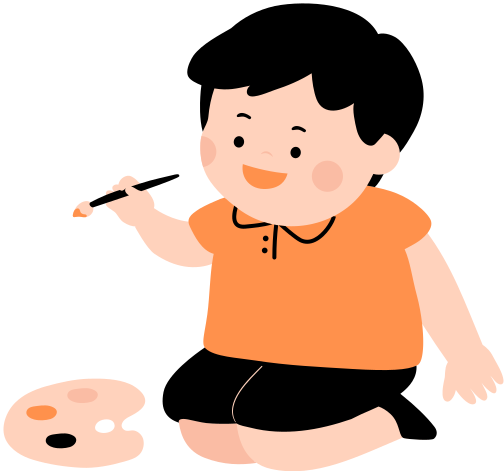 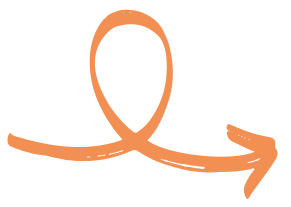 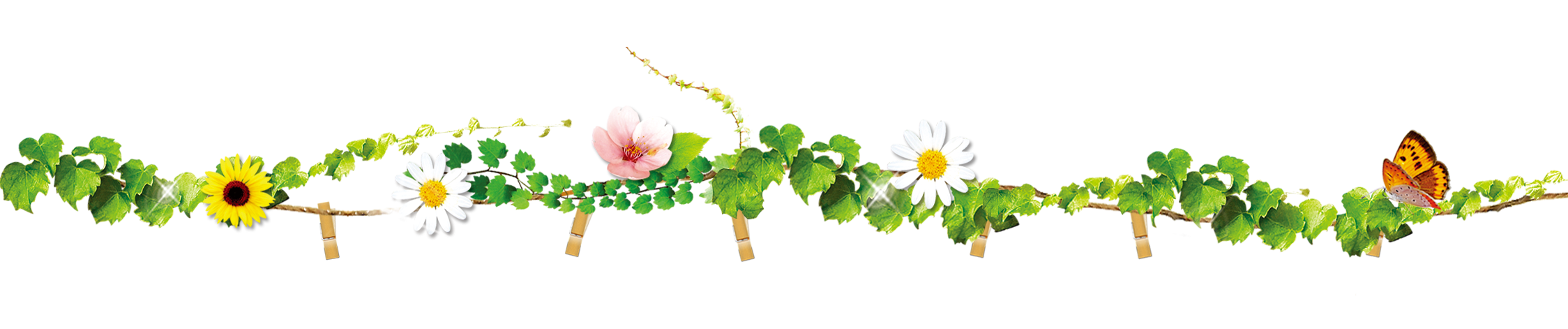 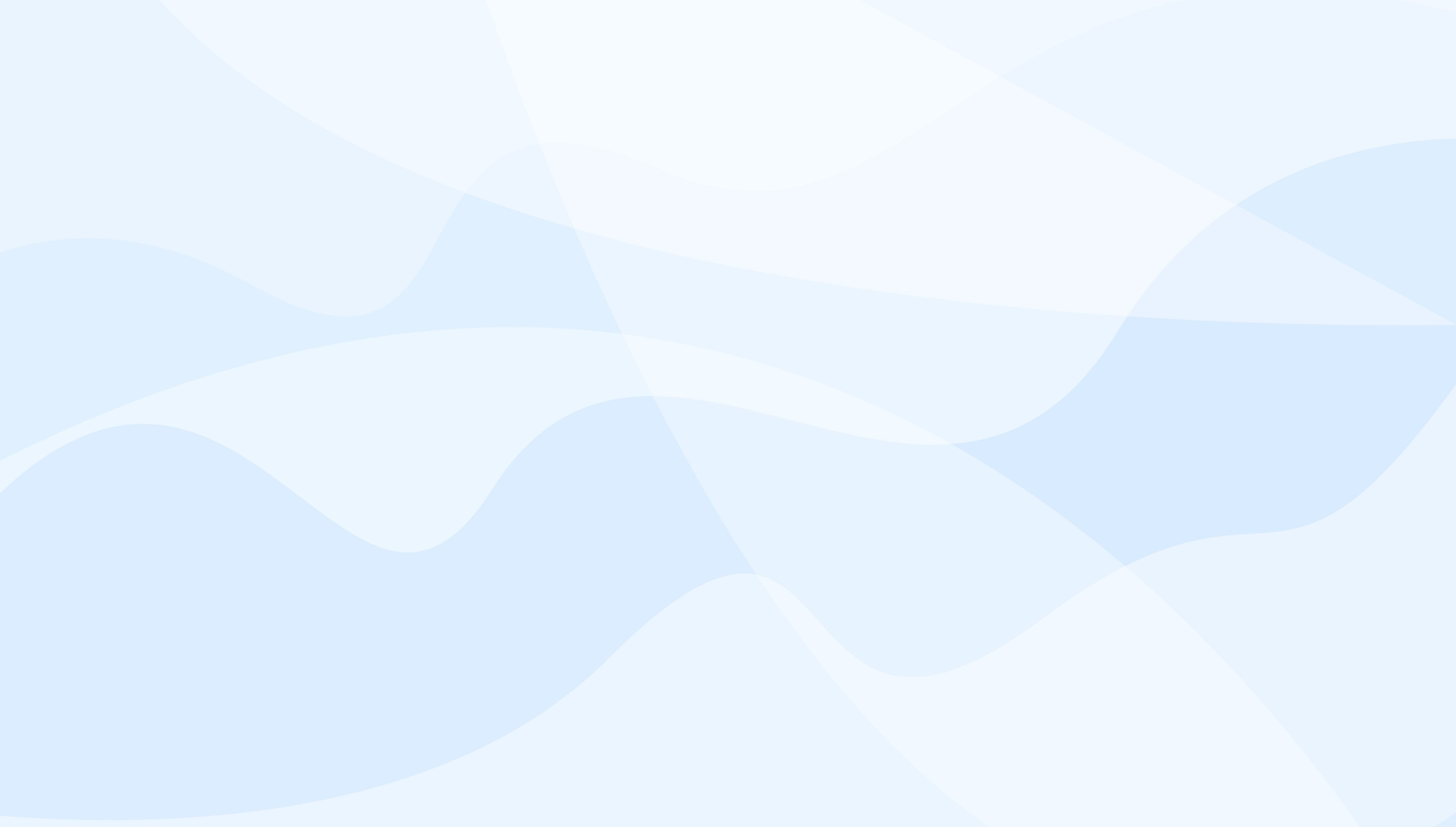 Hẹn gặp lại các con vào tiết học sau!
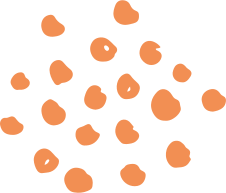 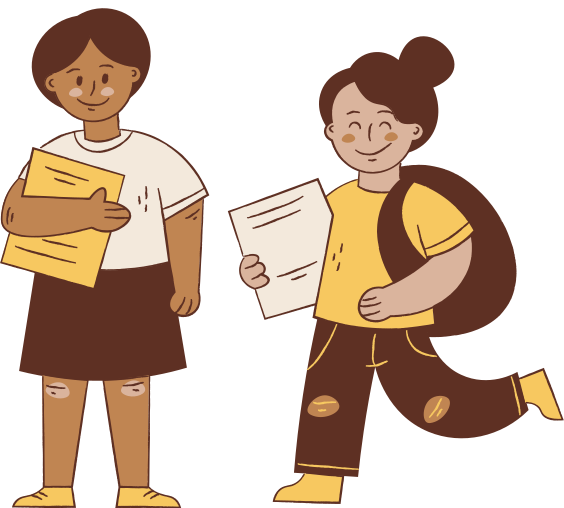 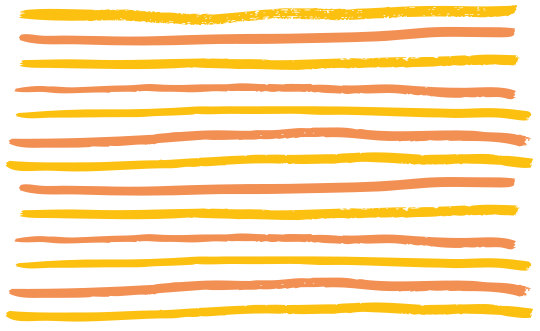